Therefore, if you have any encouragement from being united with Christ, if any comfort from his love, if any common sharing in the Spirit, if any tenderness and compassion,
Blair Summer Crews8lbs 3oz
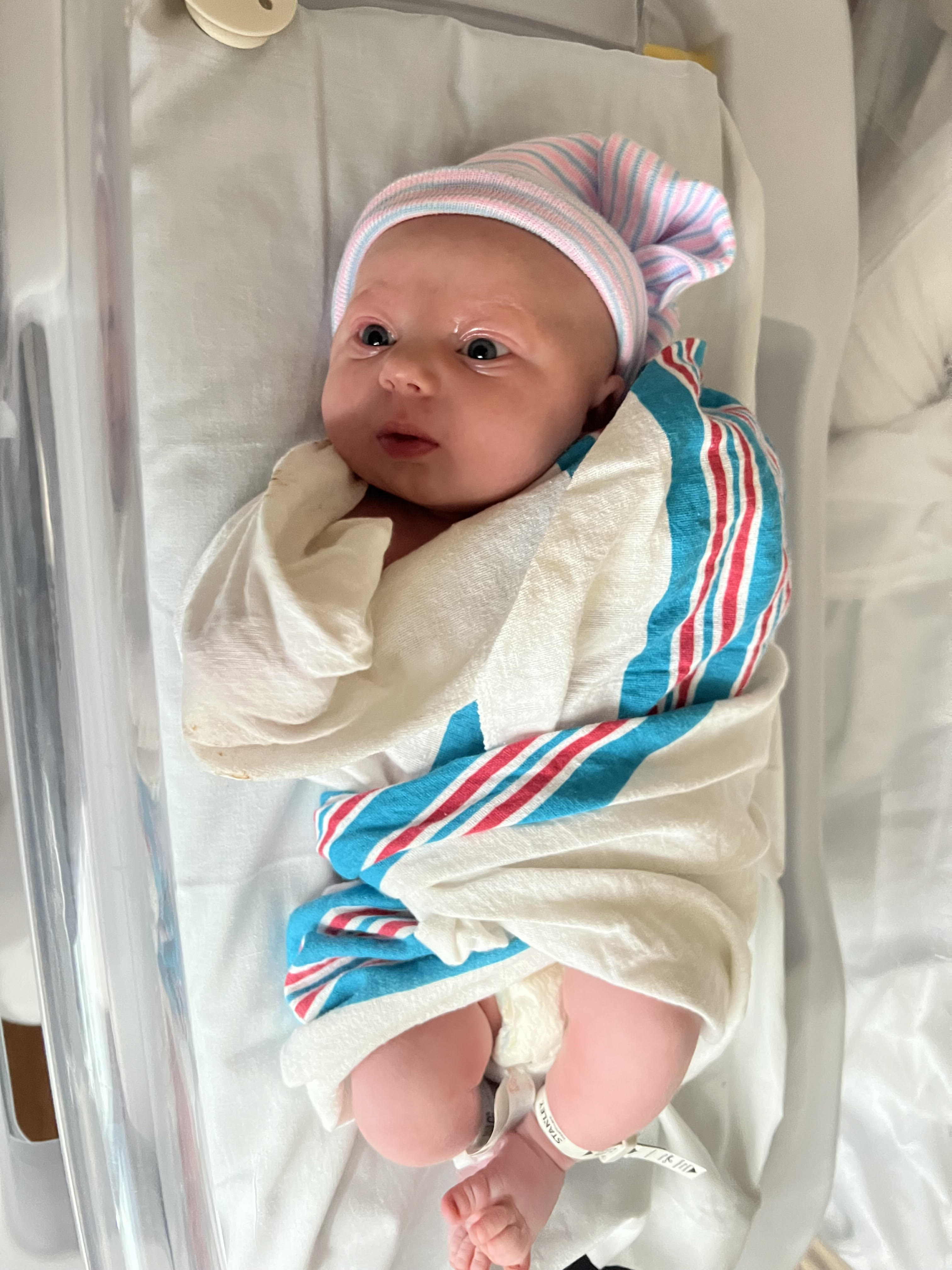 Video
Family
Philippians 2:1-11Love and Unity
Therefore, if you have any encouragement from being united with Christ, if any comfort from his love, if any common sharing in the Spirit, if any tenderness and compassion, 2 then make my joy complete by being like-minded, having the same love, being one in spirit and of one mind. 3 Do nothing out of selfish ambition or vain conceit. Rather, in humility value others above yourselves, 4 not looking to your own interests but each of you to the interests of the others.
Humility
6 Who, being in very nature[a] God,    did not consider equality with God something to be used to his own advantage;7 rather, he made himself nothing    by taking the very nature[b] of a servant,    being made in human likeness.8 And being found in appearance as a man,    he humbled himself    by becoming obedient to death—        even death on a cross!
Pride is ours, and rules in us with such terrible power, because it is ourself, our very nature.
Humility must be ours in the same way; it must be our very self, our very nature.  
As natural and easy as it has been to be proud, it must be, it will be, to be humble.
Humility by Andrew Murray
9 Therefore God exalted him to the highest place and gave him the name that is above every name,10 that at the name of Jesus every knee should bow, in heaven and on earth and under the earth,11 and every tongue acknowledge that Jesus Christ is Lord, to the glory of God, the Father
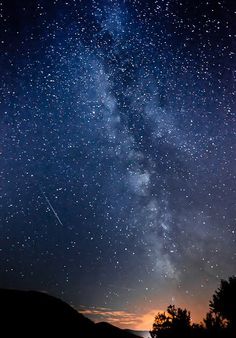 Shine like stars in the universe